Muon Trigger
1
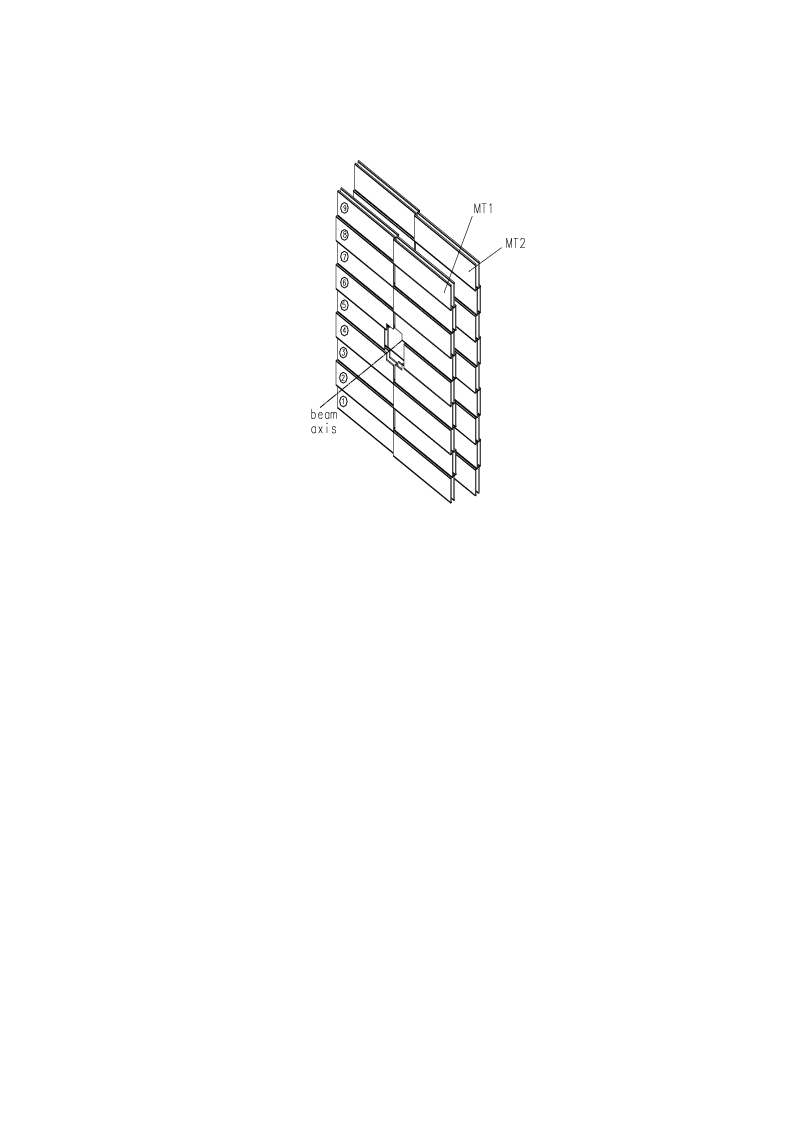 ~ 6.5 m
~ 5.5 m
Muon trigger system overview
Search for (muon) tracks in ~ 800 ns
Deliver signals for single , like-sign and unlike-sign  pairs, above 2 pT thresholds, each 25 ns
72 	RPC located on 8 independent half-planes (half-plane surface 2.7x6.5 m2)
20992 strips and Front-End channels
242 Local Trigger cards (VME 9U)
16 	VME crates for Local and Regional Trigger
16 	Regional Trigger cards
1 	Global Trigger card 
2 	DARC cards for DAQ interface
1 	JTAG card for Local Trigger card configuration
1 	Front-End Test (FET) pulse generator
Clermont-Ferrand, mainly electronics
 Nantes, mainly electronics and DAQ
Alessandria and Torino, mainly detectors and mechanics
2
Electronics/DaQ diagram
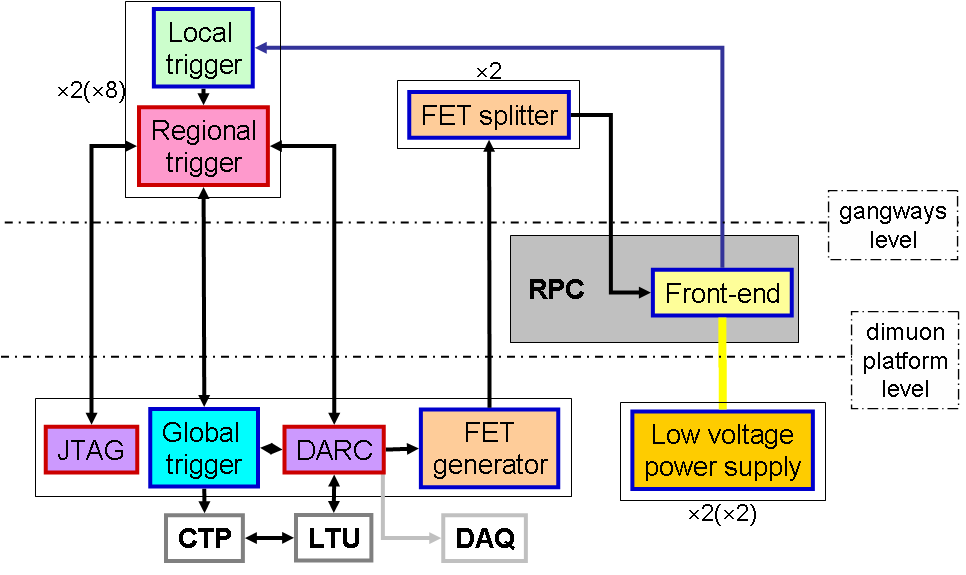 3
Muon Trigger status sur la base du cosmic run de Aout-Sept 09
RPCs : 69 / 72 RPCs o.k.  (72 / 72, suite aux maintenances après le cosmic run)
Fonctionnement complet et satisfaisant, en mode avalanche, pour la 1ère fois
FE electronics (21 kch): ~100% o.k.
Seuils du FE = 10 mV, pas de voies bruyantes
Trigger electronique et DaQ : ~100% o.k.
Taux de trigger “Single Muon”  ~ 0.23 Hz (traces quasi-horizontales)
DCS: opérationnel
Alignment: o.k. 
σH = 1,1 mm and σV = 1,5 mm

Le Muon Trigger a été stable et 
opérationnel, en tant que détecteur 
de trigger et de readout, tout au 
long du cosmic run. 
Il est prêt pour les premières collisions
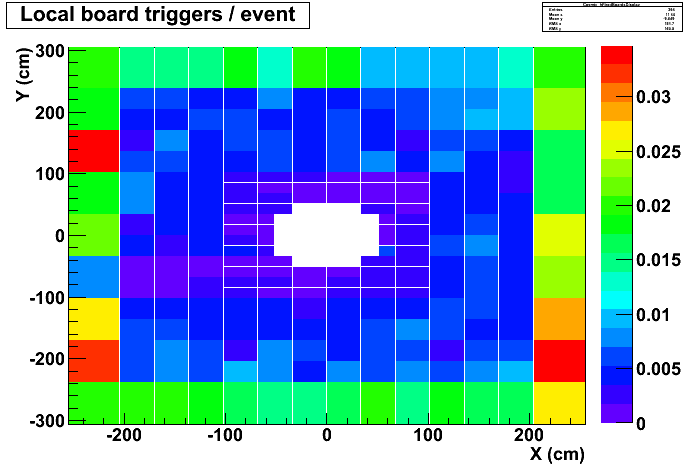 Single muon trigger distribution (a.u.)
Pas toujours sans problème …
Divers incidents en 2009
2 chassis pleins de cartes électroniques arrosés par une fuite d’eau importante …
Inversion d’une phase sur l’alimentation du moteur pilotant l’ouverture du détecteur …
Etc …

Problème lors du test d’injection d’Octobre 09
	Un événement complètement inattendu de très haute 
	multiplicité (dump sur le TDI) est arrivé sur le Muon Trigger, 
	le 25/10 à 21H11, alors que le détecteur était à HV nominale 
	car le faisceau avait été annoncé pour après 22H !
Problèmes de communication
HV & LV trip (OK) mais de nombreuses cartes FE 
	endommagées (1.7% des cartes FE, ¼ des spares…)
Investigations techniques en cours pour mesurer et 
améliorer la robustesse du FE aux chocs électriques
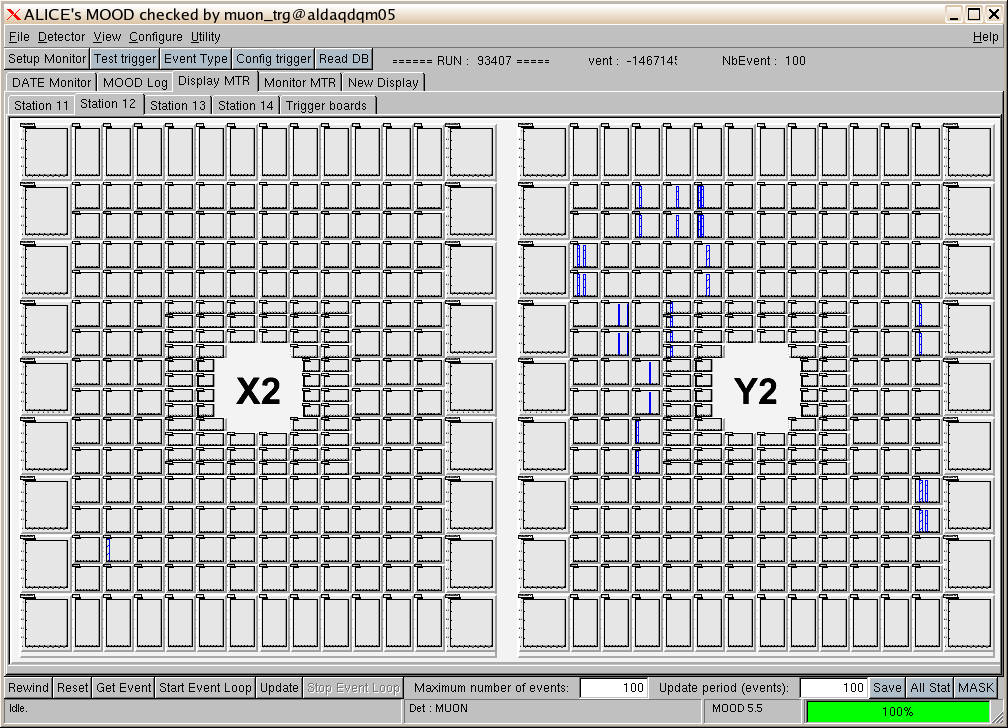 5
Latence du L0 du Muon Trigger
Extraction test (beam dumped on TED, July 11-12th, 2009) summary : http://indico.cern.ch/conferenceDisplay.py?confId=64299
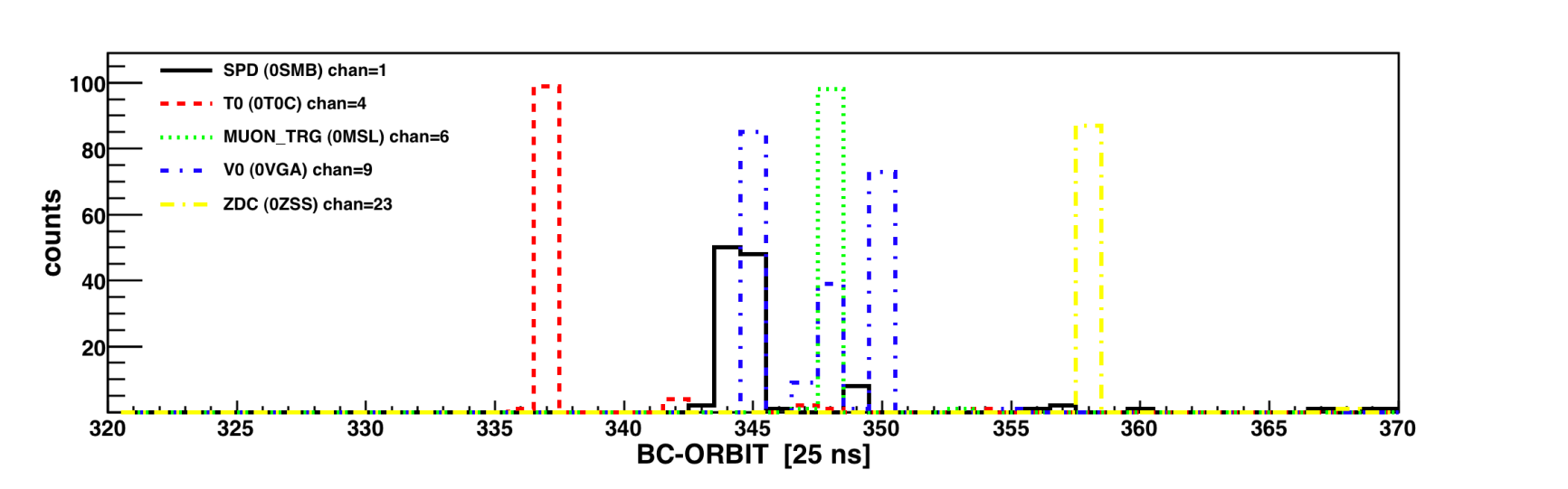 T0 	zero BC
SPD 	+7 BC (jitters)
V0	+8 BC
MuTr	+11 BC
ZDC	+21 BC
Latence du L0 du Muon Trigger,    de la collision au CTP :
 860 +/- 10 ns (Juillet 2009) 
 830 +/- 10 ns (Novembre 2009)
 800 +/- 10 ns (Novembre 2009  si connexion directe sur le CTP !)
 vs. 800 ns, req.  !!
Acceptable par la collaboration ?
(à priori oui, proposition du coordonateur ALICE Trigger, du 10 Nov 2009)
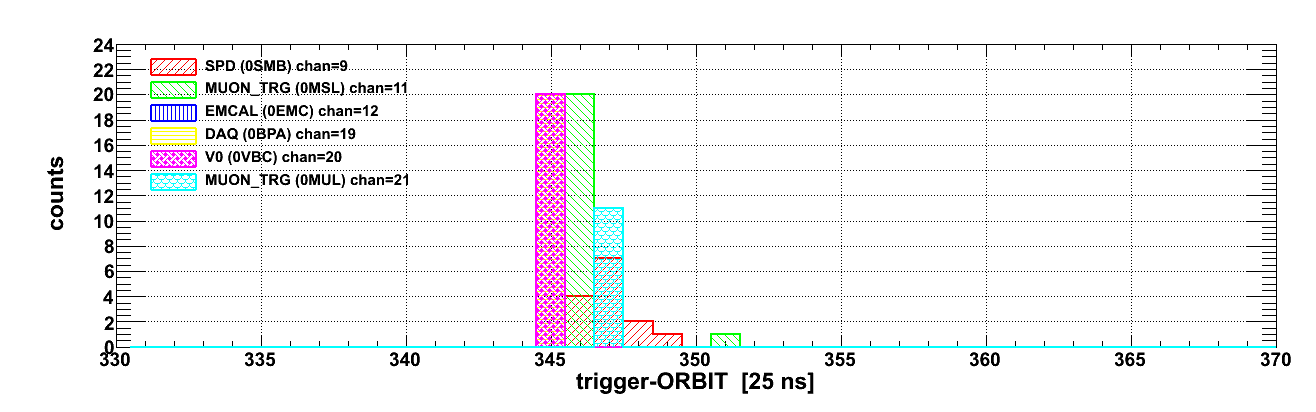 proposed new L0 timing
Arrival at CTP = 835 ns
6
Muon Trigger Shifts
(ALICE-INT-2009-011) : 218 (299) Shifts dus par Clermont en 2009 (2010) !!
Contribution bien équilibrée entre instituts, compte tenu des responsabilités de construction
 Nécessité d’avoir une personne en permanence sur site
7
Summary
Muon Trigger complètement opérationnel

 4 semaines de  cosmic run en Aout-Septembre 2009
 Prises de données avec dipole On/Off
 Muon Trigger et Tracking stables, en configuration quasi nominale, avec une efficacité de prises de données de 80%
 ~98% matching des traces MTK => MTG

 En cours
 Amélioration de la robustesse du FE aux grands chocs électriques
 Segmentation de la distribution des seuils du FE
 Configuration plus robuste et plus rapide de l’électronique de trigger
 Améliorations des softws online/offline
 etc
8
Spares
9
ALICE@LPC Clermont-Fd
Personnels (2 CNRS, 7 Univ., 2 post-doc, 4 doctorants, + ST)
 1 Poste MC ouvert à l’UBP (cascade suite départ en retraite de A. Devaux)
 2 nouveaux doctorants en 2009 : X. Zhang (cotutelle avec Wuhan, financement ambassade + FCPPL) et S. Ahn (cotutelle avec Seoul, financement Coréen). Les 2 autres doctorants soutiennent en 2010.
 1 post-doc (Y. Baek) mis à la disposition du projet Muon Trigger, coordonateur de run
 Besoin recrutement CNRS sous 2 ans: dernier rentré, Philippe Crochet en 1998 !!
 1 sujet de thèse proposé au LPC en 2010 sur les performances du Muon Trigger (incluant les corrections d’efficacité) , contact en cours avec Dario Berzano, Turin

 Programmes internationaux : 2 LIAs FCPPL et FKPPL, HP-FP7 Retequarkonia, PICs LPC-Dubna, partenaire associé EMMI (ExtreMe Matter Institute)

 Région Auvergne, pôles d’excellence : « Soutien aux Analyses de Physique auprès du LHC »
 Financement de 3 allocations doctorales (ATLAS 2009, ALICE 2010 et LHCb 2011)
 Co-financement (Région, Feder, IN2P3, LPC) d’un Tier3 (total ~250 k€ sur 3 ans)
10
Status of Trigger Electronics
All the trigger electronics is operational
 Very few algorithm errors for some well identified Local cards
 Readout of Regional boards not possible at present
 New : DARC FPGA programming possible from the CR
Global algo errors (from Global input patterns) : 
no errors
see next slide
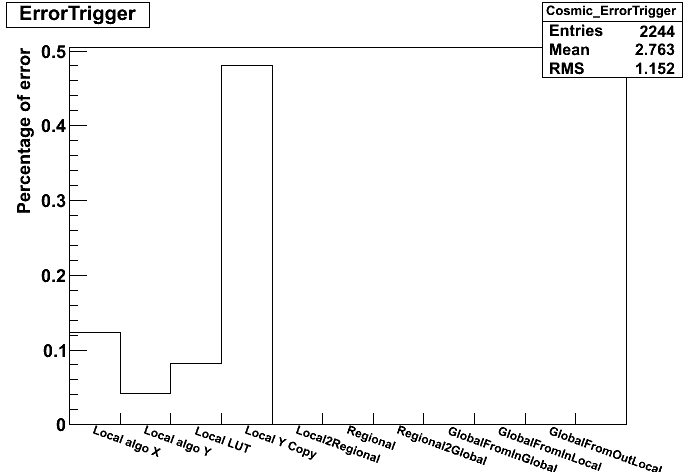 Whole decision chain (from Local input patterns to Global decision)
typically < 0,1% 
(from MOOD, not yet implemented in QA
Local algo errors typically < 0,1%
Algorithm errors from QA analysis : Run 85949 (summer 09)
11